令和四年



日本自治集団活動報告
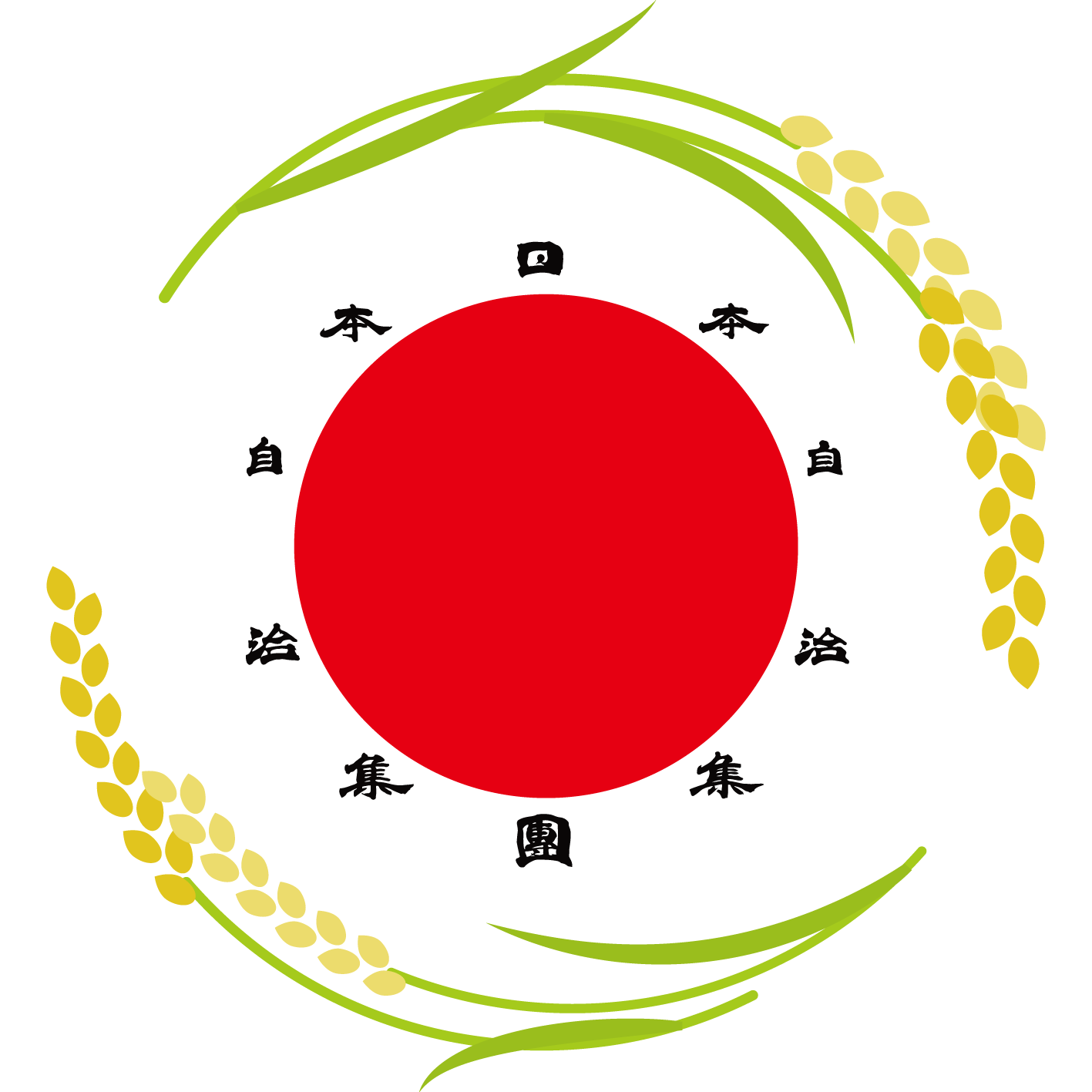 全体会合
第一回会合：開催日時 令和４年４月３日 午前１０時〜午後０時
　　　　　　     　開催場所 国際共生創成協会熊野飛鳥むすびの里 士卒復覚塾
第二回会合：開催日時 令和４年５月２１日 午前１０時３０分〜午後３時
　　　　　　     　開催場所 清水谷公園会館
第三回会合：開催日時 令和４年６月１８日 午前１０時３０分〜午後３時
　　　　　     　　開催場所 清水谷公園会館
第四回会合：開催日時 令和４年７月１６日 午前１０時３０分〜午後３時
　　　　　　     　開催場所 清水谷公園会館
構想委員会：開催日時 令和４年１０月８日 午前１０時００分〜午後１時
　　　　　　     　開催場所 ワイム貸し会議室神田
総　 　    会：開催日時 令和４年１2月１7日 午後１時〜午後５時
　　　　　    　 　開催場所 清水谷公園会館
各部会
【経済・通貨部会】

委 員 長：大阪民草の和をつなぐ会　宮平崇
副委員長：株式会社エムズクリエイト　小松原
委　　員：一般社団法人やまと経営者連盟　古賀
　　　　　示道塾互助共道隊　株式会社廣和技研　畑尾
　　　　　示道塾互助共道隊　有限会社フロンティアジャパン　白山
　　　　　示道塾互助共道隊　有限会社目見田商事　目見田
　　　　　有限会社アンシャンテ　小野
部会開催：第１回（８月23日）　
　 　　　 第２回（９月17日）
 　　　　 第３回（11月19日）
【憲法・規範部会】
　　
委 員 長：安達法律事務所　安達
委　  員：国際共生創成協会　熊野飛鳥むすびの里　荒谷
　　  　　示道塾塾頭　株式会社ビスタワークス研究所　大原
　　　  　有限会社ａｒｓ　朝見
部会開催：第１回（８月20日）
　　　　　第２回（９月16日）
　　　　　第３回（10月29日）
【国土・エネルギー・建築・物流備蓄部会】

委 員 長：示道塾互助共道隊　株式会社大協プロパン瓦斯商会　中井
委　  員：エコヴィレッジ　ウィズ　アフリカンエレファント　近藤
　　　  　有限会社アンシャンテ　小野
　　　  　伊賀良建設株式会社　田中
　　　  　有限会社ａｒｓ　朝見
　　　  　示道塾互助共道隊　株式会社賀正軒　福田
　　　　  示道塾互助共道隊　有限会社フロンティアジャパン　白山
部会開催：第１回（８月20日）
　　　　　第２回（９月16日）
　　　　　第３回（10月29日）
　　　　　第４回（11月16日）
　　　　　第５回（12月16日）
【農・食・健康部会】

委 員 長：ひの心を継ぐ会　三浦
委　  員：伊賀良建設株式会社　田中
　　　　　オリエント馬事産業株式会社　村上
　　　　　株式会社三喜堂　福島
　　　　　クボタ歯科醫院　久保田　敦
　　　　　国際共生創生協会　熊野飛鳥むすびの里　荒谷
　　　　　示道塾互助共道隊　株式会社賀正軒　福田
　　　　　示導塾互助共道隊：株式会社廣和技研　畑尾
　　　　　示道塾互助共道隊：有限会社フロンティアジャパン　白山
　　　　　知聡美塾　原
　　　　　塚本建築　塚本
　　　　　東京民草の和をつなぐ会　桂田
　　　　　農業生産法人　有限会社新鮮組　岡本
　　　　　有限会社Together 　長島
部会開催：第１回（８月10日）
　　　　　第２回（10月24日）
【文化・教育・道徳部会】

　　委 員 長：示道塾塾頭　株式会社ビスタワークス研究所　大原
　　委 　 員：オリエント馬事産業　村上
　　　　　  　株式会社むすひ　大村　
　　　　　  　国際共生創生協会　熊野飛鳥むすびの里　荒谷
　　　　　  　示道塾互助共道隊　株式会社廣和技研　畑尾
　　　　　  　知聡美塾　原
　　　　　  　東京民草の和をつなぐ会　桂田
　　　　　  　ひでむす　植木
　　　　　  　ひの心を継ぐ会　三浦
　　部会開催：第１回（８月20日）
　　　　　　　第２回（８月23日）
　　　　　　　第３回（10月５日）
　　　　　　　第４回（12月３日）
【広報・情報部会】

　委 員 長：一般社団法人神楽　川満
　副委員長：大阪民草の和をつなぐ会　宮平
　委　　員：東京民草の和をつなぐ会　桂田
　部会開催：第１回（9月7日）